Announcements p.2 of 2
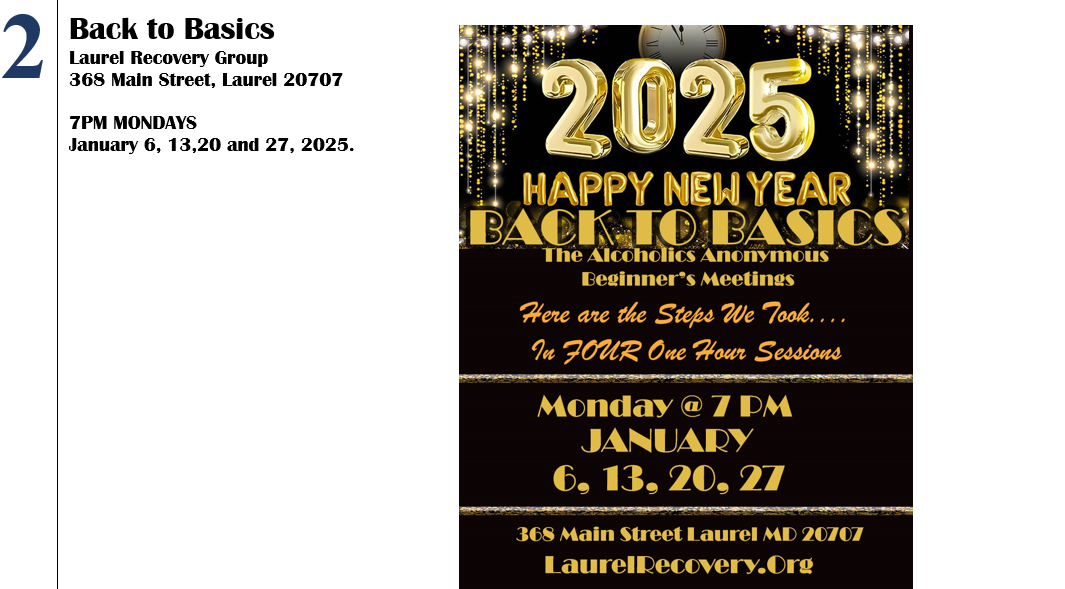 1
Announcements p.1 of 2